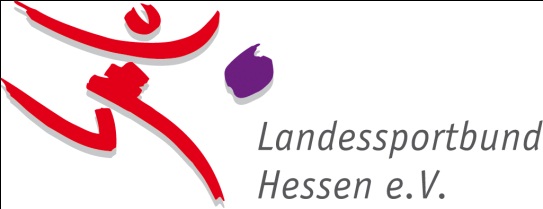 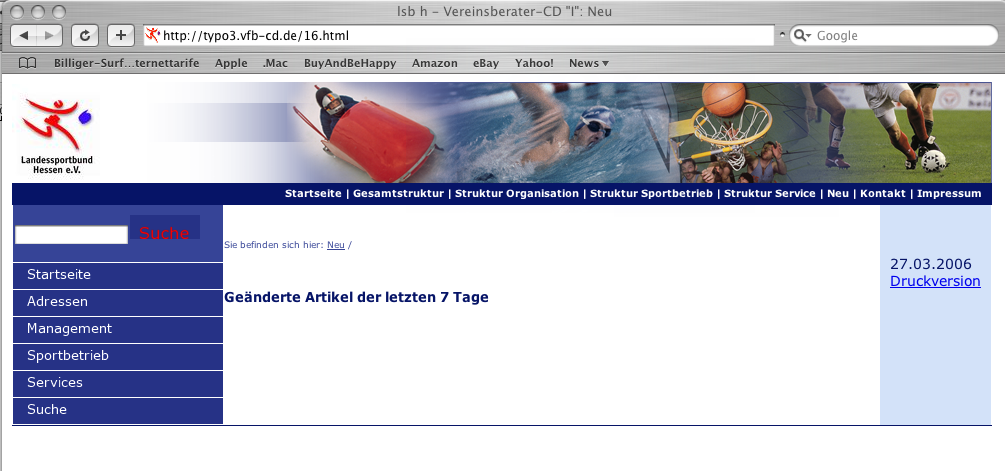 Voraussetzungen 

der Gemeinnützigkeit

nach der Abgabenordnung
Edgar Oberländer – Mitglied im Landesausschuss Recht, Steuern und Versicherung 			Stand: November 2021
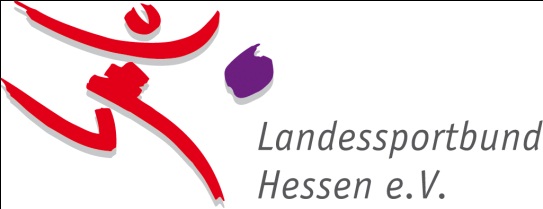 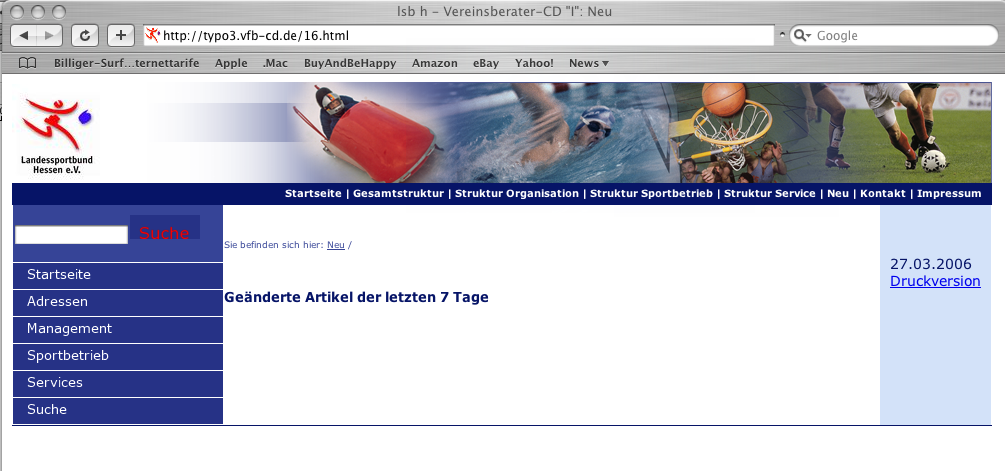 Voraussetzungen der Anerkennung der Gemeinnützigkeit
Ausschließlichkeit
§ 56 AO
Förderung der Allgemeinheit
§ 52 AO
Selbstlosigkeit
§ 55 AO
Satzungsmäßigkeit
§ 55 Nr.5 AO
Unmittelbarkeit
§ 57 AO
tatsächliche Geschäftsführung
§ 55 Nr. 5 AO
Edgar Oberländer – Mitglied im Landesausschuss Recht, Steuern und Versicherung
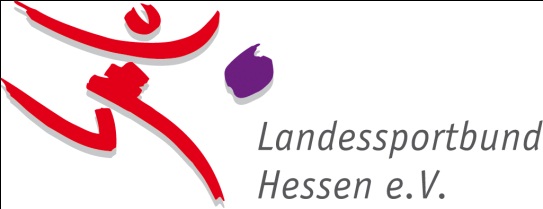 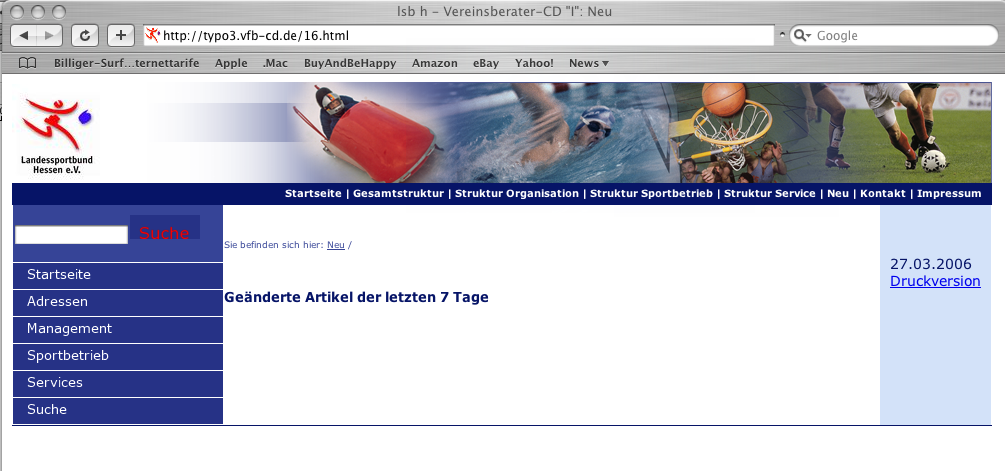 Förderung der Allgemeinheit

	-  Kein abgeschlossener Mitgliederbestand	   (Jedem muss der Zugang zum Verein gewährt werden)

	-  Keine Begrenzung auf Raum und Beruf	    (Keine Begrenzung auf eine berufliche Ausbildung und keine	     Ortsbestimmung)

	-  Der Mitgliedsbeitrag darf nicht mehr als 1.023,-€ jährlich betragen

	-  Die Aufnahmegebühr darf nicht mehr als 1.534,-€ betragen
Edgar Oberländer – Mitglied im Landesausschuss Recht, Steuern und Versicherung
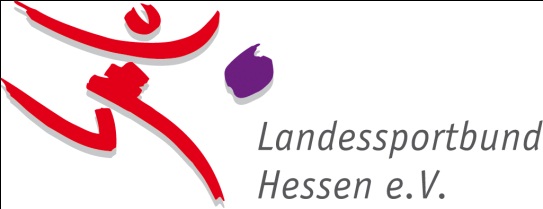 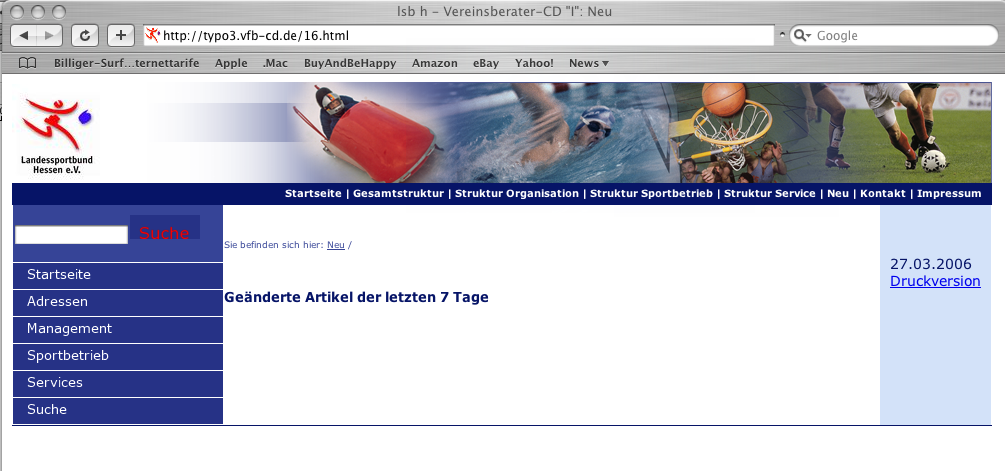 Selbstlosigkeit

	- zeitnahe Mittelverwendung 	  (Verwendung der Einnahmen spätestens nach 2 Kalenderjahren)	   Ausnahme:	   gemeinnützige Vereine mit Gesamteinnahmen von weniger als 45.000 €

	-  Ausschluss der Begünstigung von Personen	   (Es darf keine Einzelperson durch den Verein begünstigt werden)

	-  Vermögensverwendung	   (Vermögensverwendung für die Allgemeinheit)

	-  Keine Begünstigung durch unverhältnismäßige Vergütungen	    (Vereinsmitglieder dürfen nicht durch hohen Vergütungen begünstigt 	  	    werden)
Edgar Oberländer – Mitglied im Landesausschuss Recht, Steuern und Versicherung
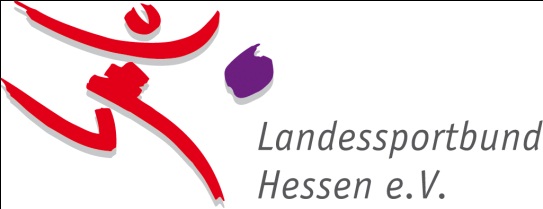 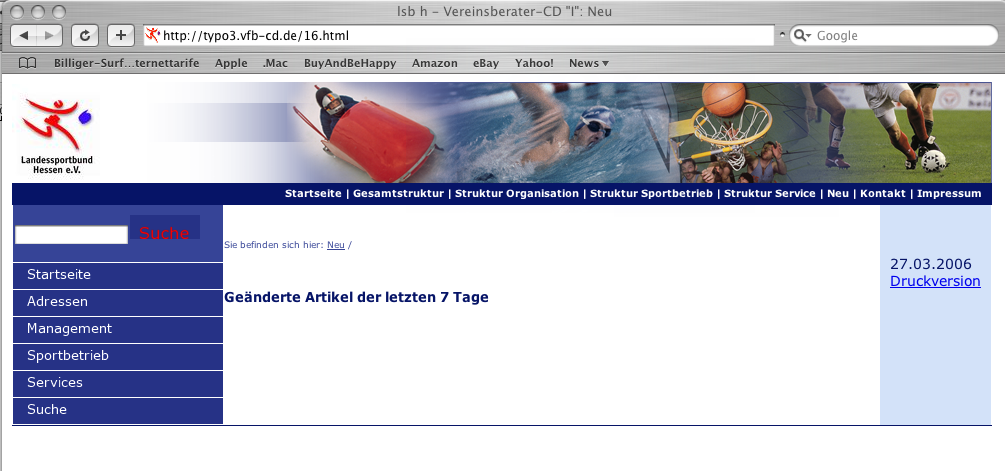 Selbstlosigkeit

	- Kein vordergründiges Verfolgen eigenwirtschaftlicher Zwecke	   (wirtschaftliche Bestätigung zulässig, darf jedoch nicht Satzungszweck sein)

	-  Verwendung der Vereinsmittel nur für satzungsmäßige Zwecke	   (Vereinsvermögen darf nicht satzungsschädlich verwendet werden)

	-  Keine Auszahlung von Gewinnanteilen	   (Vereinsmitglieder dürfen nicht am Jahresergebnis des Vereins beteiligt 	  	    werden)

	-  Vermögensbindung	    (Verlust des Vereinsvermögens bei Aberkennung oder Verzicht der        
                     Gemeinnützigkeit; jedoch nur aus steuerfreien und steuerbegünstigten                     Tätigkeitsbereich.
Edgar Oberländer – Mitglied im Landesausschuss Recht, Steuern und Versicherung
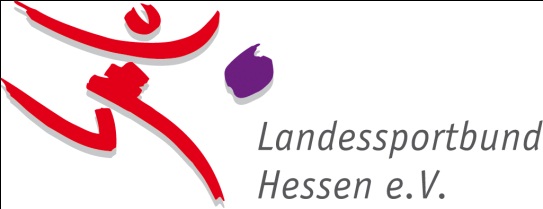 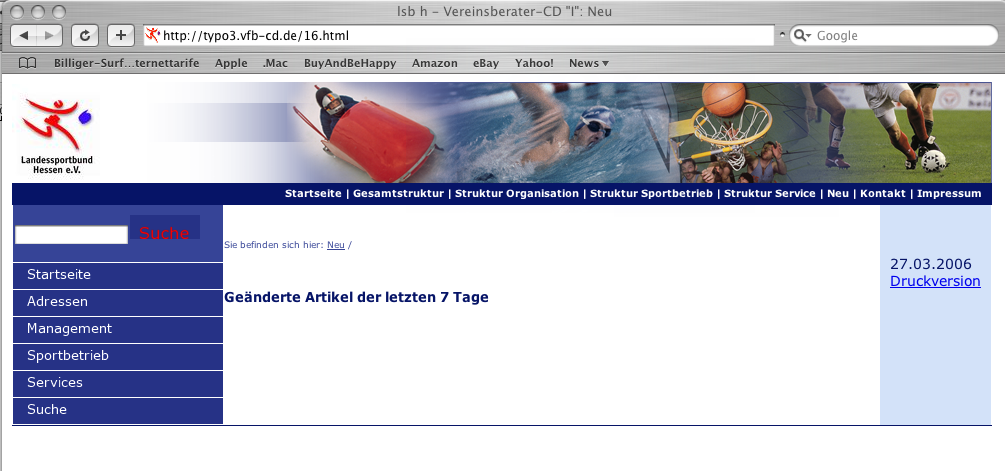 Ausschließlichkeit

	-  Verwendung der Vereinsmittel für den Satzungszweck	    ( Satzungsweck z.B. Förderung des Sports)

	-   wirtschaftliche Geschäftsbetrieb	    ( Verkauf von z.B. Fanartikel)
Edgar Oberländer – Mitglied im Landesausschuss Recht, Steuern und Versicherung
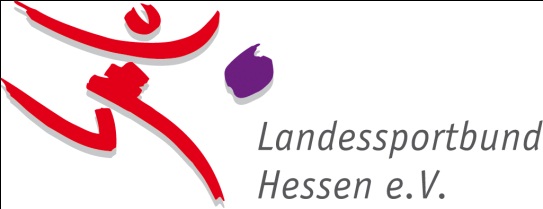 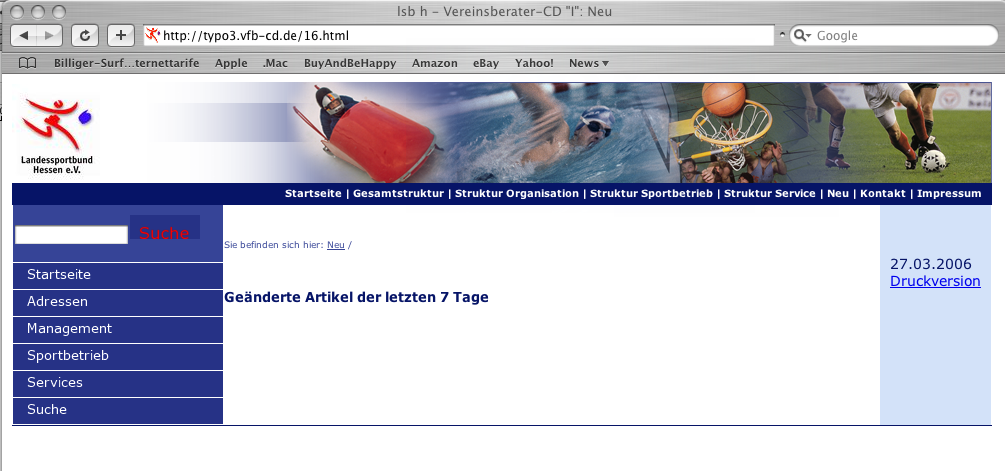 Unmittelbarkeit

	-  Verein	   (Der Verein muss für sich selbst tätig werden)

	-   Dritte	   (Der Verein darf sich Hilfspersonen bedienen z.B. Vorsitzender, Trainer usw.)
Edgar Oberländer – Mitglied im Landesausschuss Recht, Steuern und Versicherung
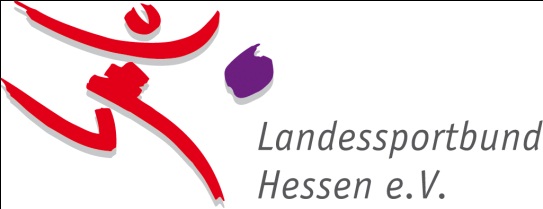 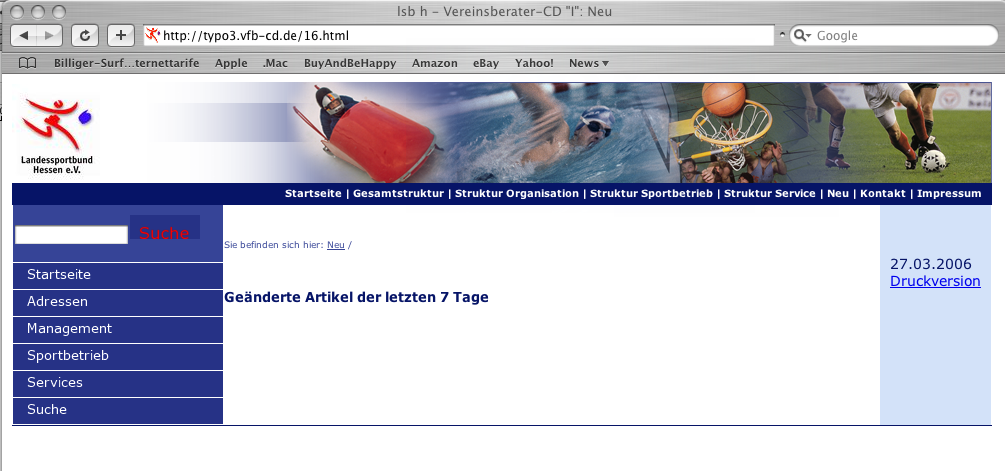 Satzungsmäßigkeit

	-  Verwendung der Vereinsmittel für satzungsmäßige Zweck

	-   zeitnahe Mittelverwendung 	    Innerhalb von 2 Kalenderjahre nach Einnahme, mit Ausnahme von        
                   gesetzlichen Rücklagemöglichkeiten (§ 62 AO)
Edgar Oberländer – Mitglied im Landesausschuss Recht, Steuern und Versicherung
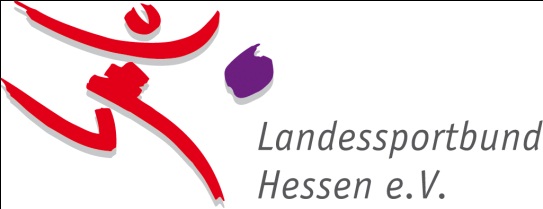 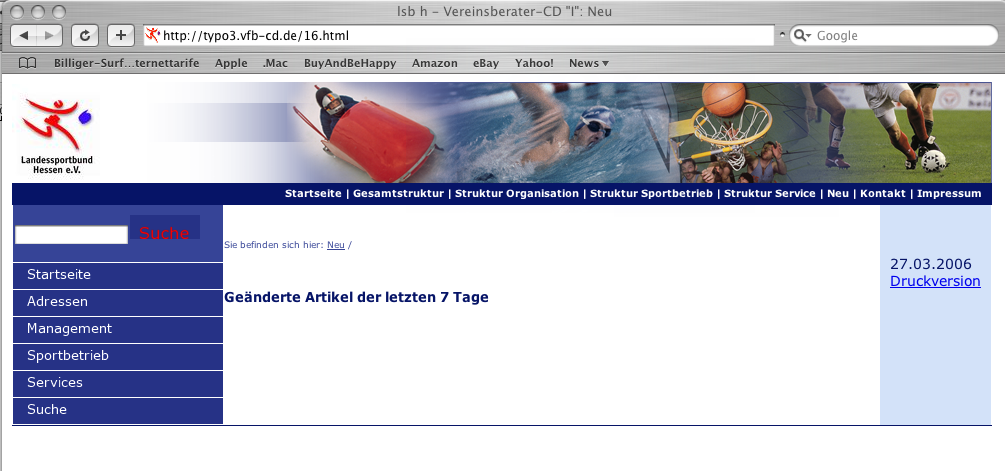 Satzungsmäßigkeit und tatsächliche Geschäftsführung

	-  Satzung   -   formelle Anforderungen an die Satzung
	    (Zweck und Ziele des Vereins nach der Satzung)

	-  tatsächliche Geschäftsführung entsprechende der Satzung
	    (Ordnungsgemäße Aufzeichnungen der Geschäftsvorfälle und Verbot jeglicher 
                     anderweitige Tätigkeiten)
Edgar Oberländer – Mitglied im Landesausschuss Recht, Steuern und Versicherung